Modeling global surface ocean phytoplankton pigments from hyperspectral reflectance
Kramer, S.J. et al. (2022), Rem Sens of Envi, 270, https://doi.org/10.1016/j.rse.2021.112879.
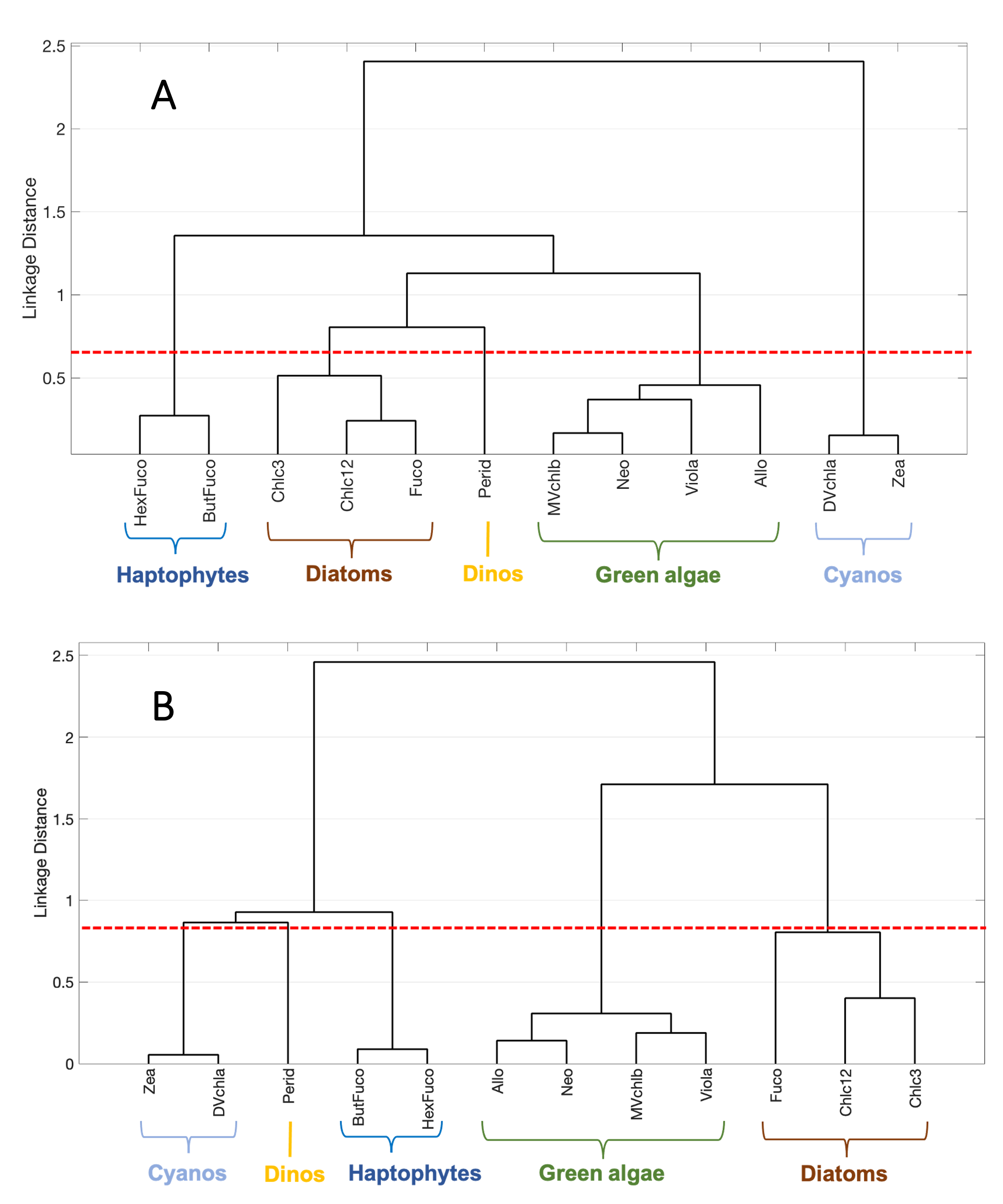 Science Question: Characterizing phytoplankton community composition from space is a major goal of PACE. Phytoplankton contain pigments that can be used to broadly separate taxonomic groups. Can we develop robust methods for quantifying phytoplankton pigment concentrations from hyperspectral reflectance? 

Analysis: We compiled an in situ dataset of 145 samples: matching phytoplankton pigments and hyperspectral remote sensing reflectance (Rrs). We also modeled hyperspectral Rrs, and the difference between modeled and measured Rrs (𝛿Rrs) varied across the visible spectrum, corresponding with pigment composition. The second derivative of the difference spectrum (𝛿”Rrs) was used to model phytoplankton pigment concentrations.

Results: Through principal components regression modeling, the concentrations of 13 distinct phytoplankton pigments were modeled from 𝛿”Rrs. The relationships between and among these pigments remained consistent from measured (Fig. A) to modeled (Fig. B) pigments.

Significance: These results demonstrate that we can reliably model phytoplankton pigment concentrations from hyperspectral Rrs. While pigments are not a perfect measure of phytoplankton taxonomy, they provide more resolution than chlorophyll-a measurements from space.
(A) Measured phytoplankton pigments cluster into 5 broad taxonomic groups; (B) the same groups then cluster from the modeled pigments reconstructed from hyperspectral Rrs.
[Speaker Notes: Citation: Kramer, S.J., D.A. Siegel, S. Maritorena, D. Catlett (2022). Modeling surface ocean phytoplankton pigments from hyperspectral remote sensing reflectance on global scales. Remote Sensing of Environment, 270, 1-14, https://doi.org/10.1016/j.rse.2021.112879. 

Award Information: This research was supported by the NASA Earth Science Division PACE Science and Applications Team (NNH19ZDA001N-PACESAT) to Dave Siegel and Stéphane Maritorena under NASA Award number 80NSSC20M0226.]